KHỞI ĐỘNG
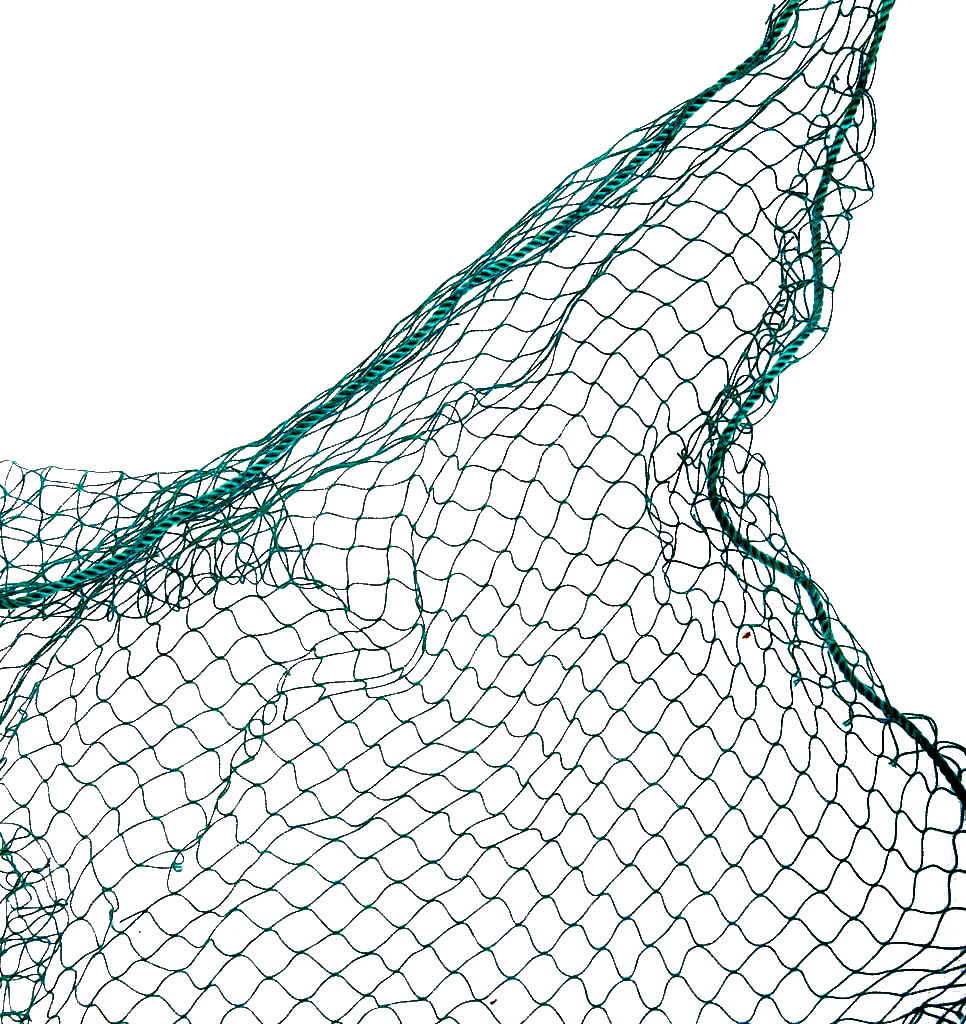 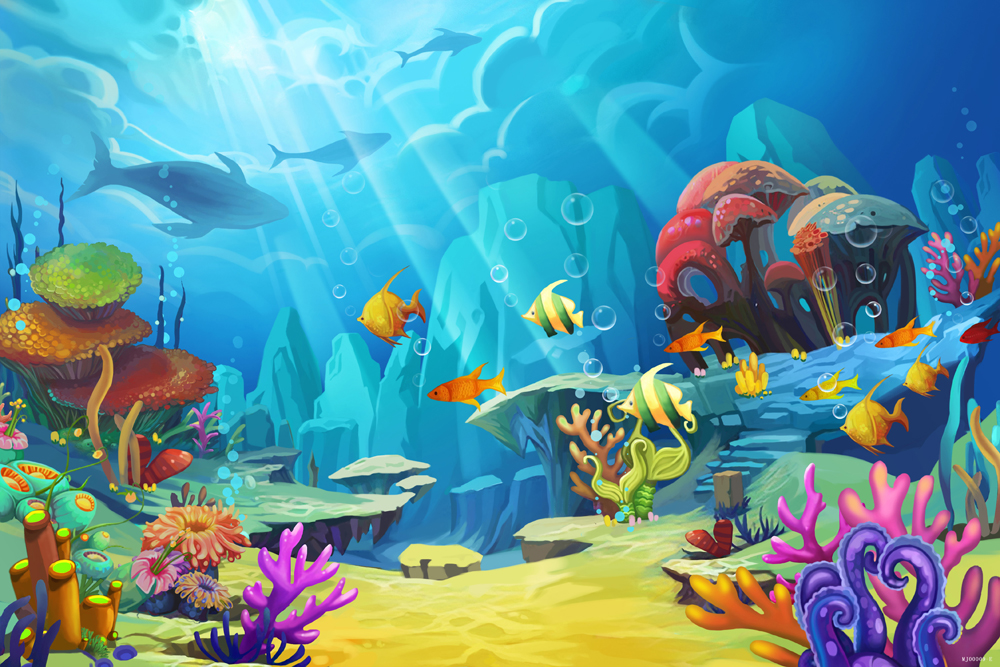 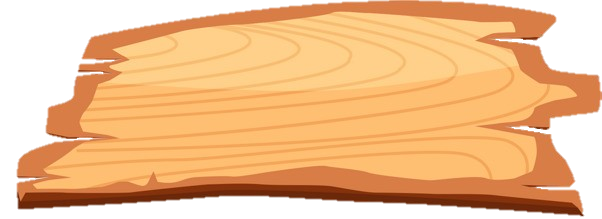 GIẢI CỨU
ĐẠI DƯƠNG
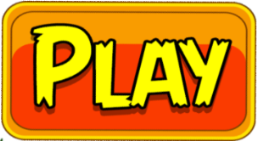 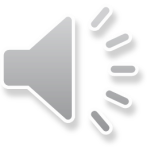 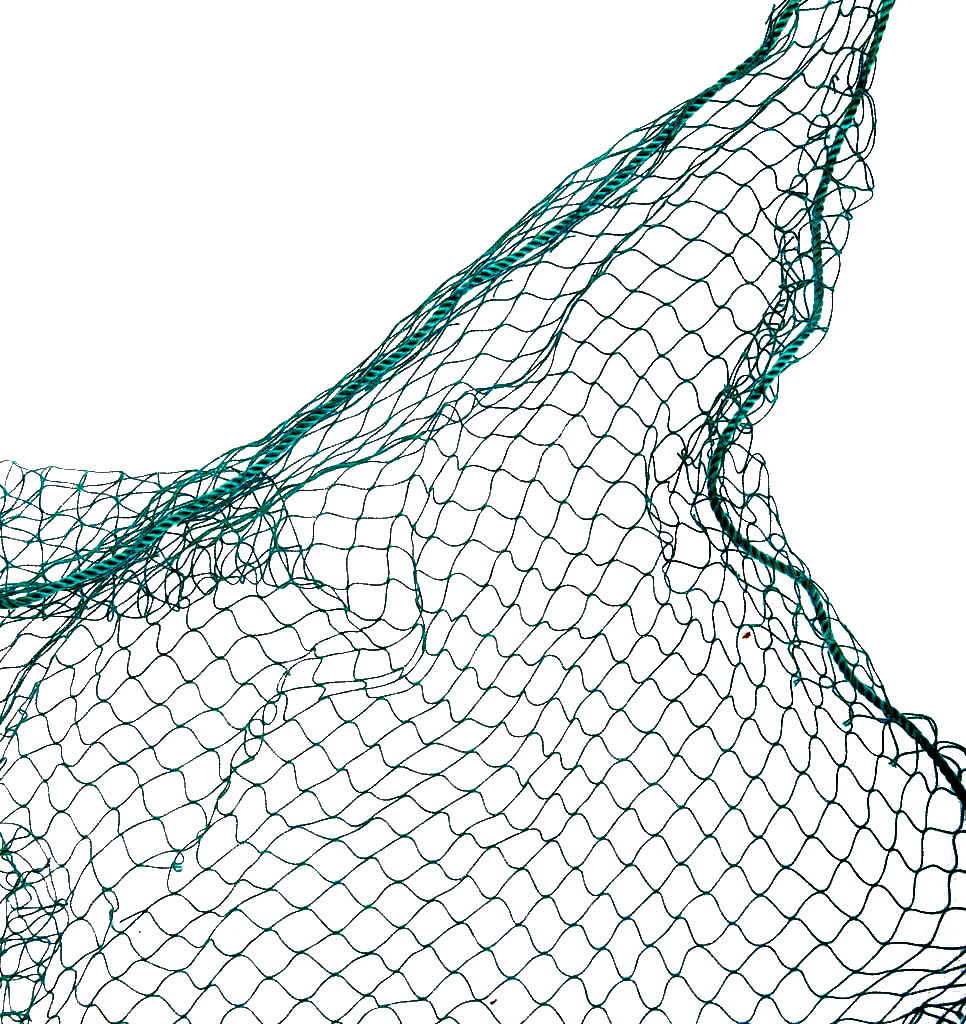 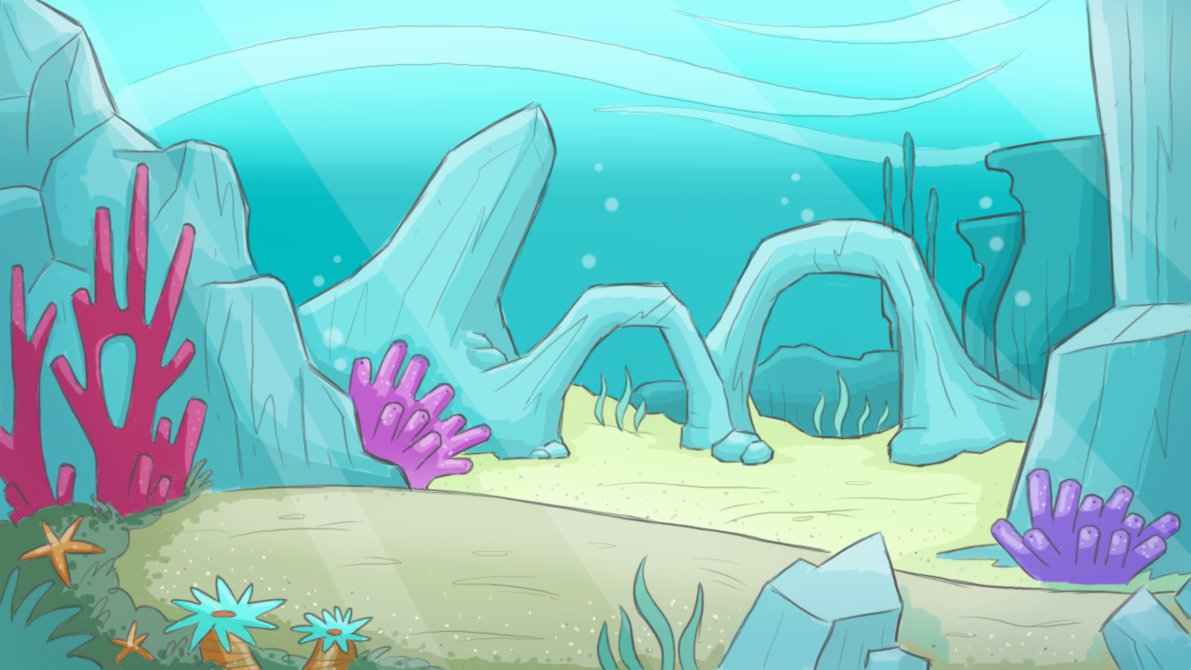 Con hãy đọc:
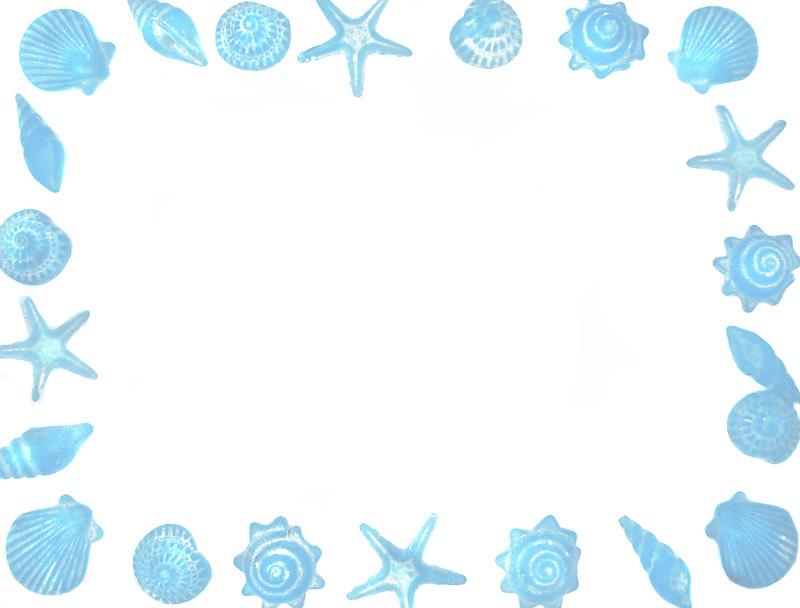 khoai sọ, hoa huệ, 
 chỉ huy
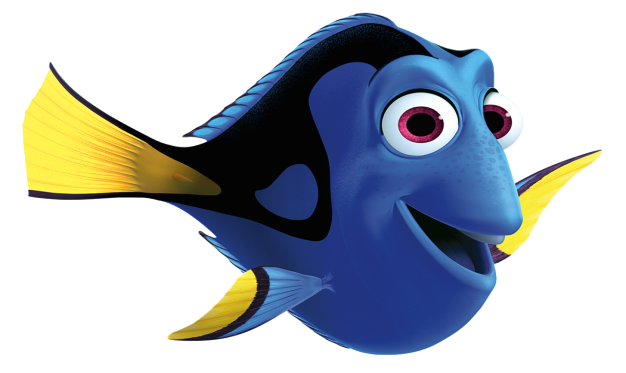 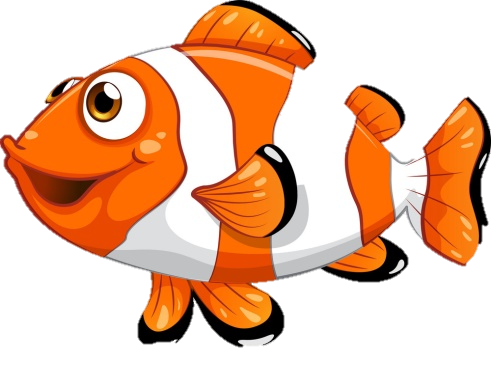 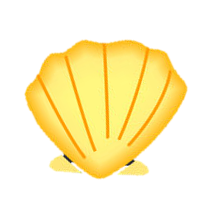 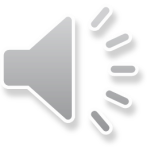 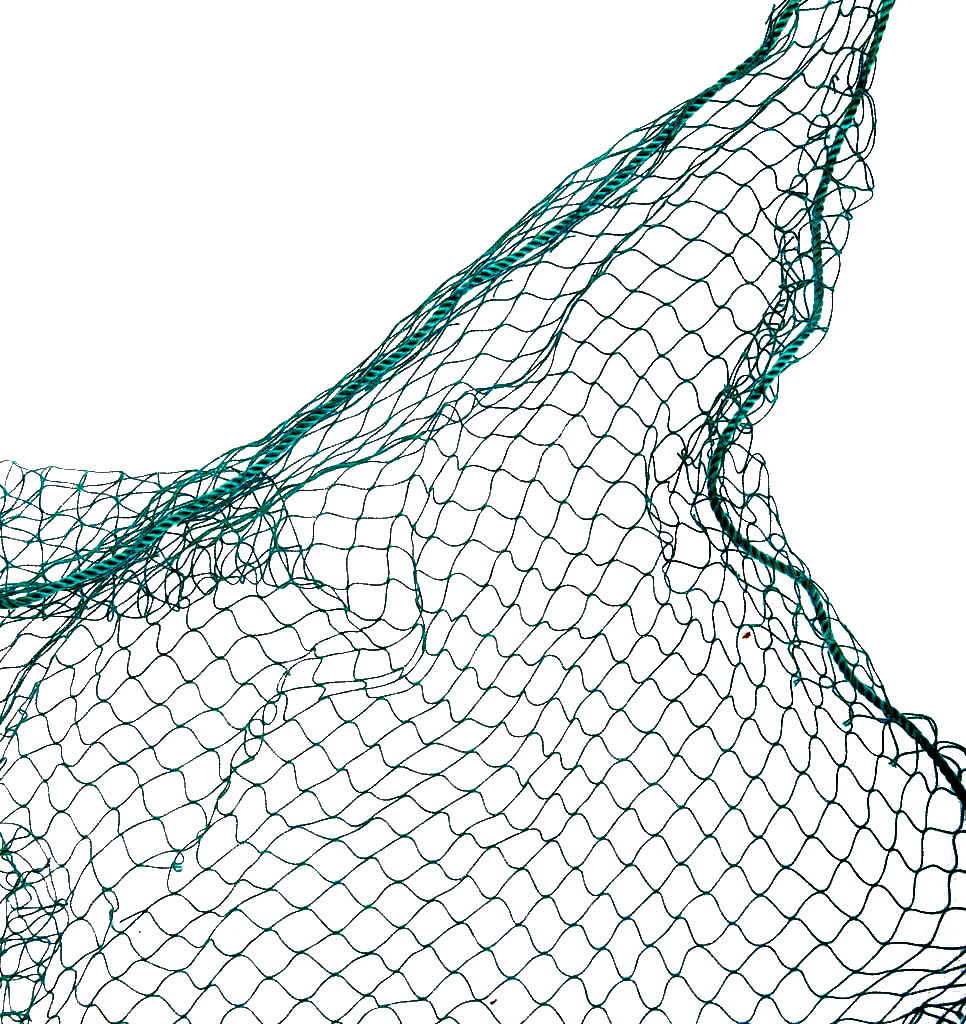 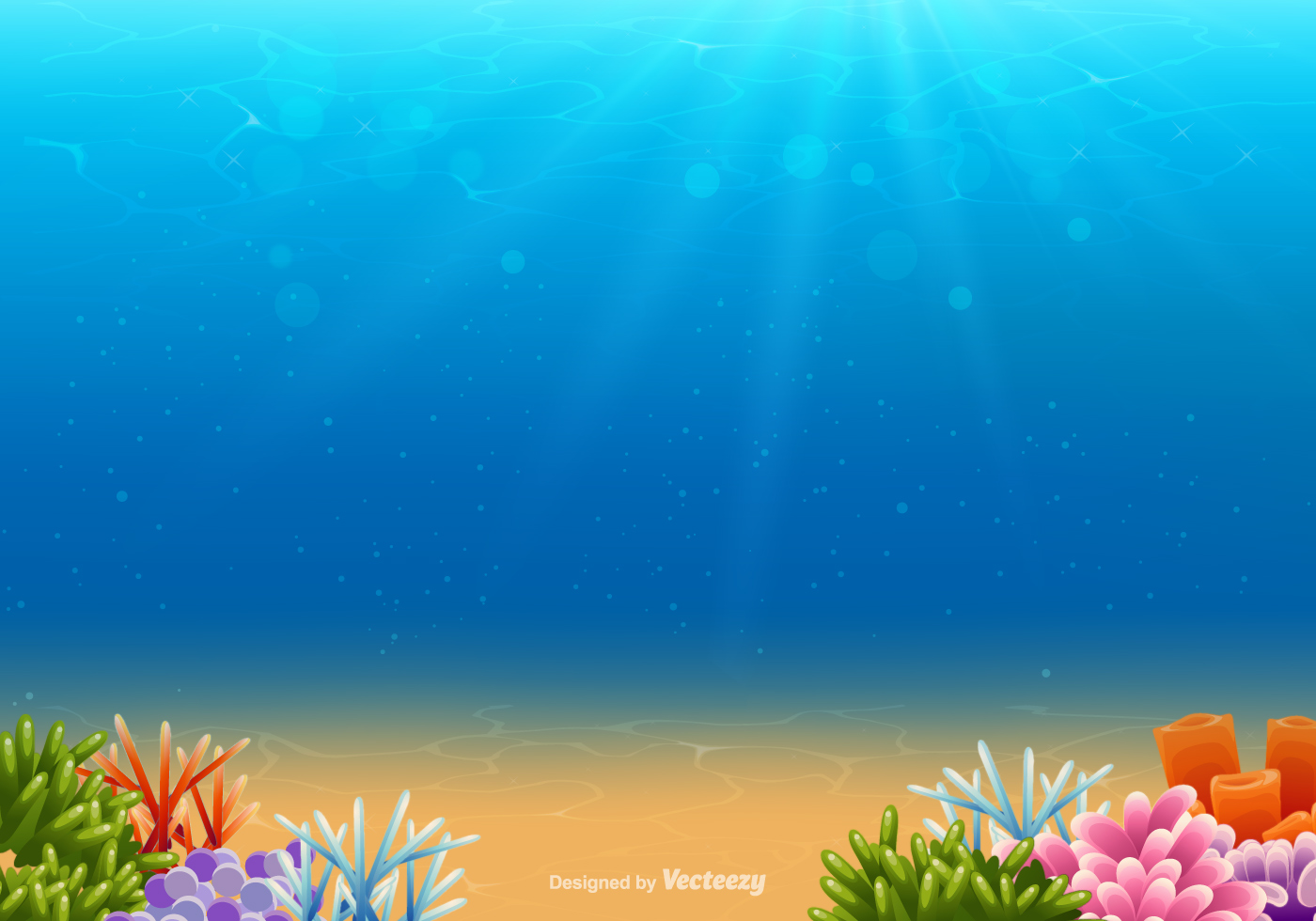 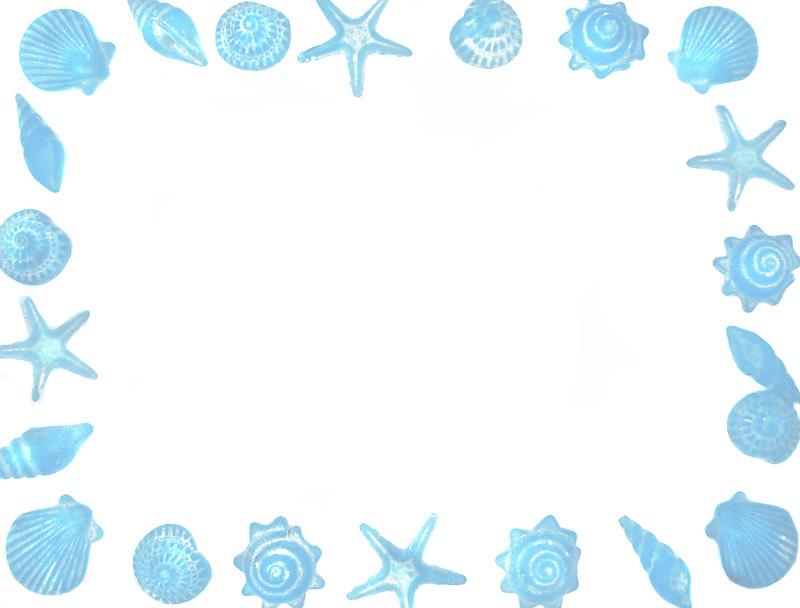 Con hãy đọc:
vạn tuế, suy nghĩ, 
 khoai tây
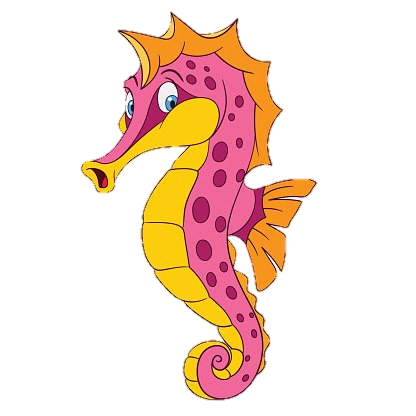 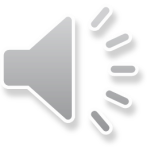 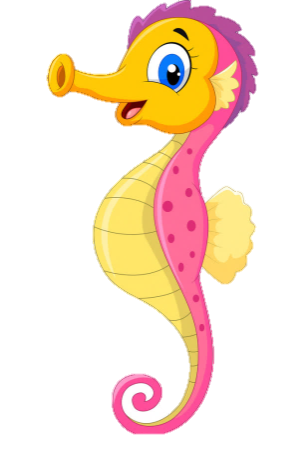 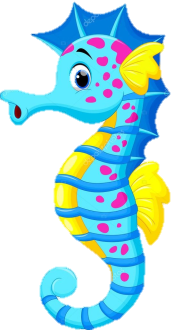 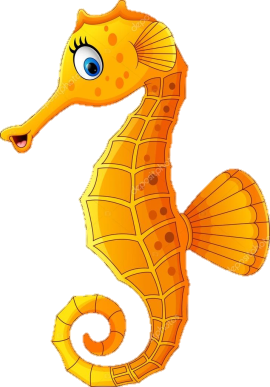 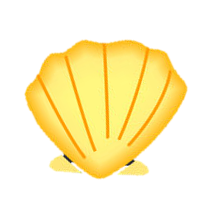 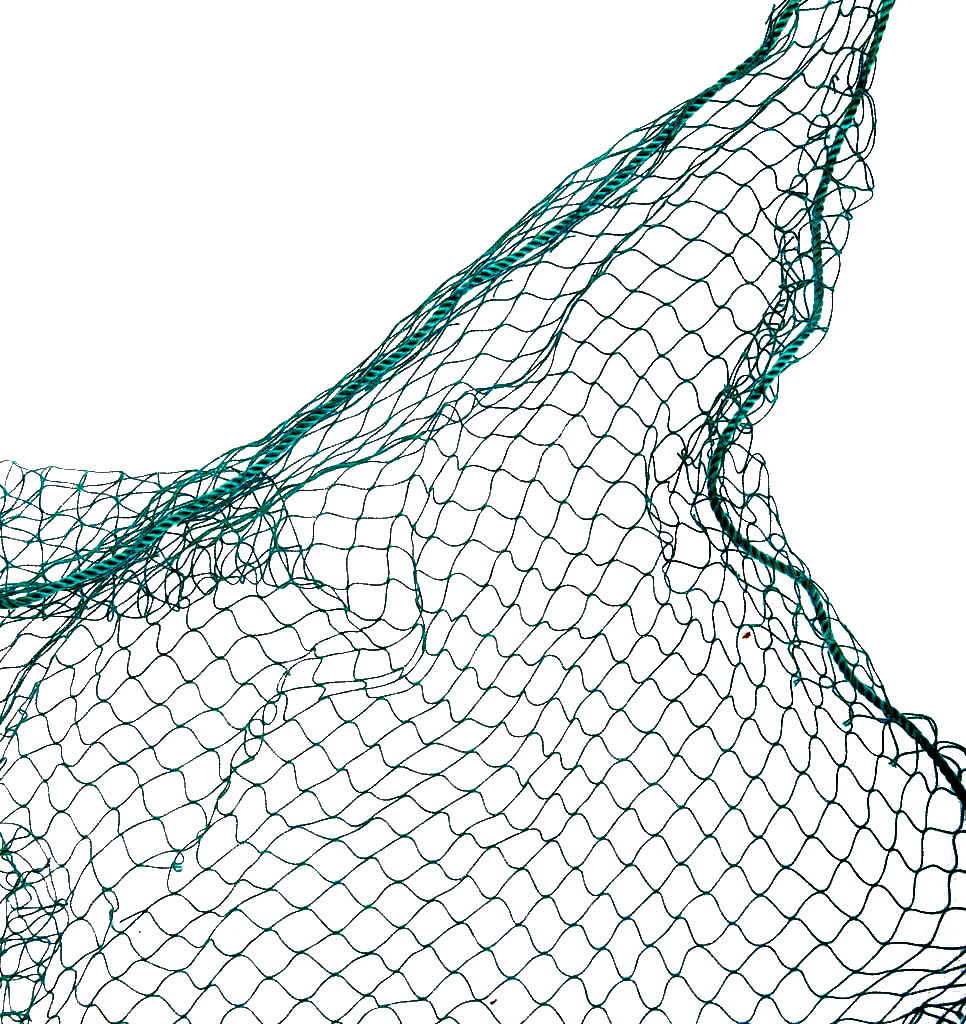 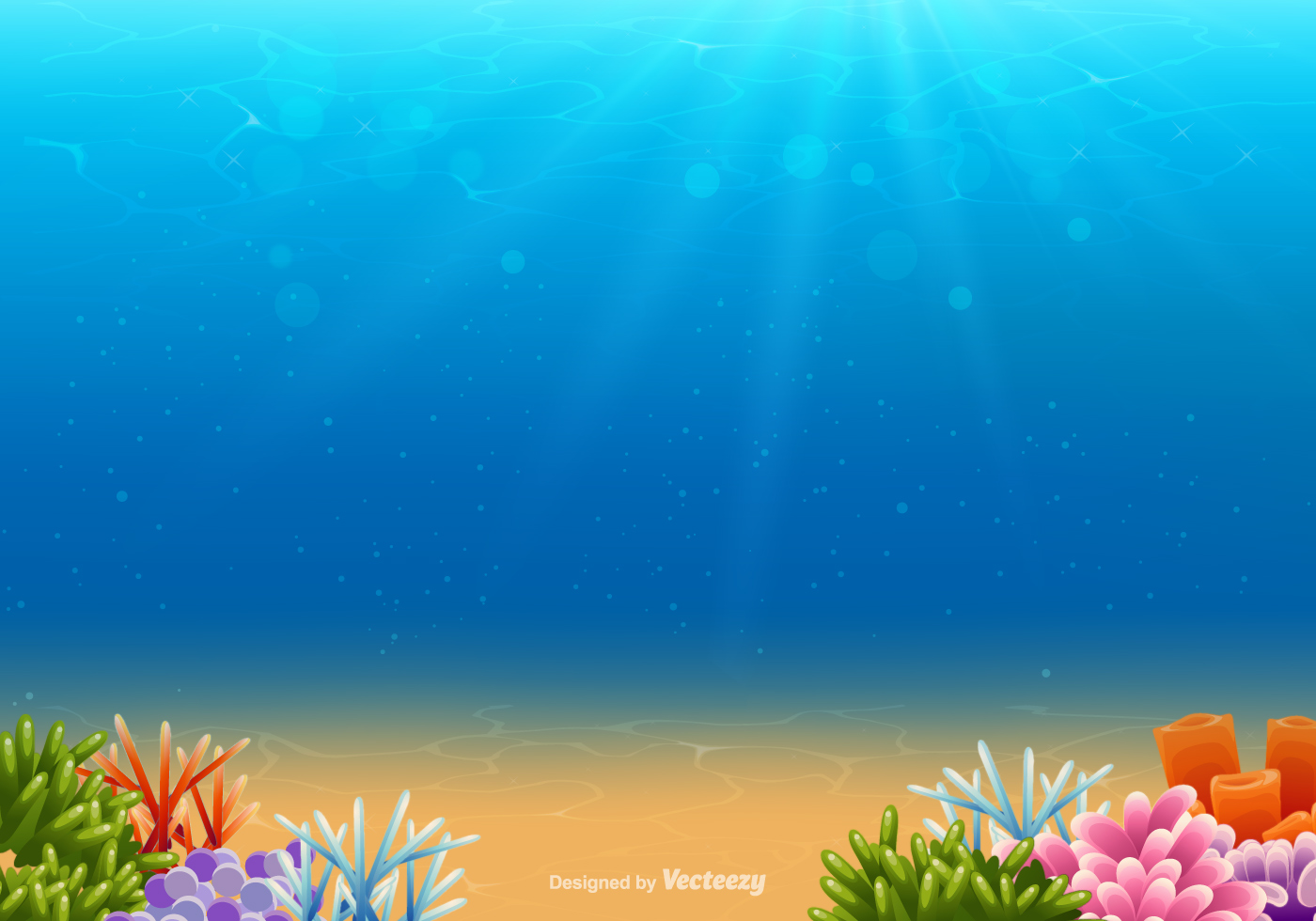 Con hãy đọc:
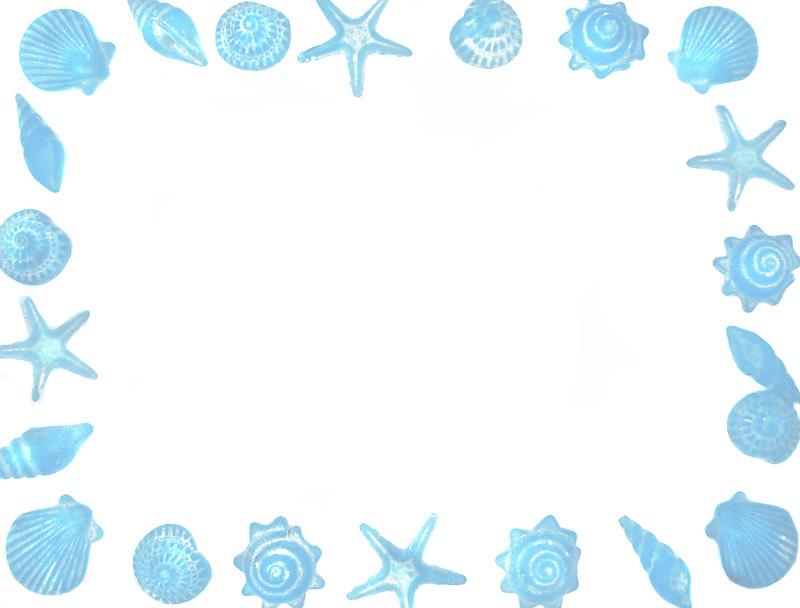 tàu thủy, bà ngoại, 
 xum xuê
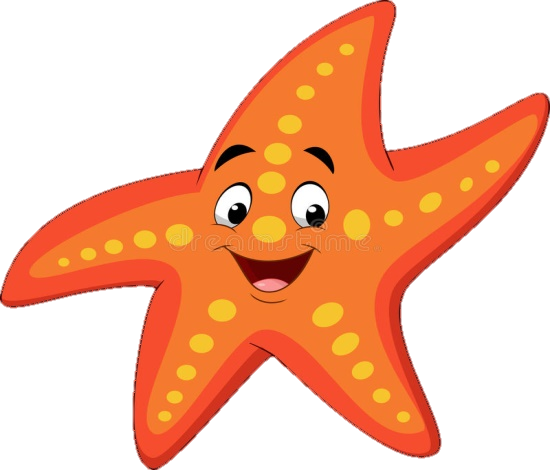 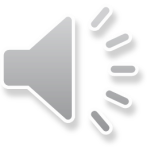 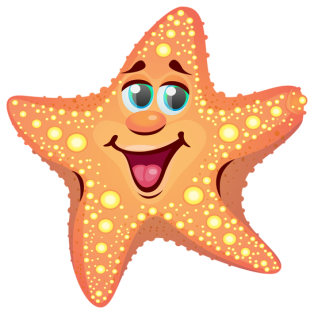 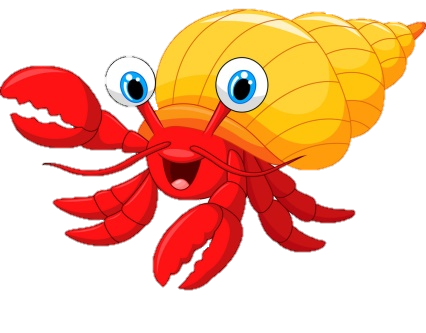 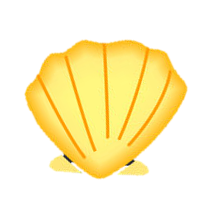 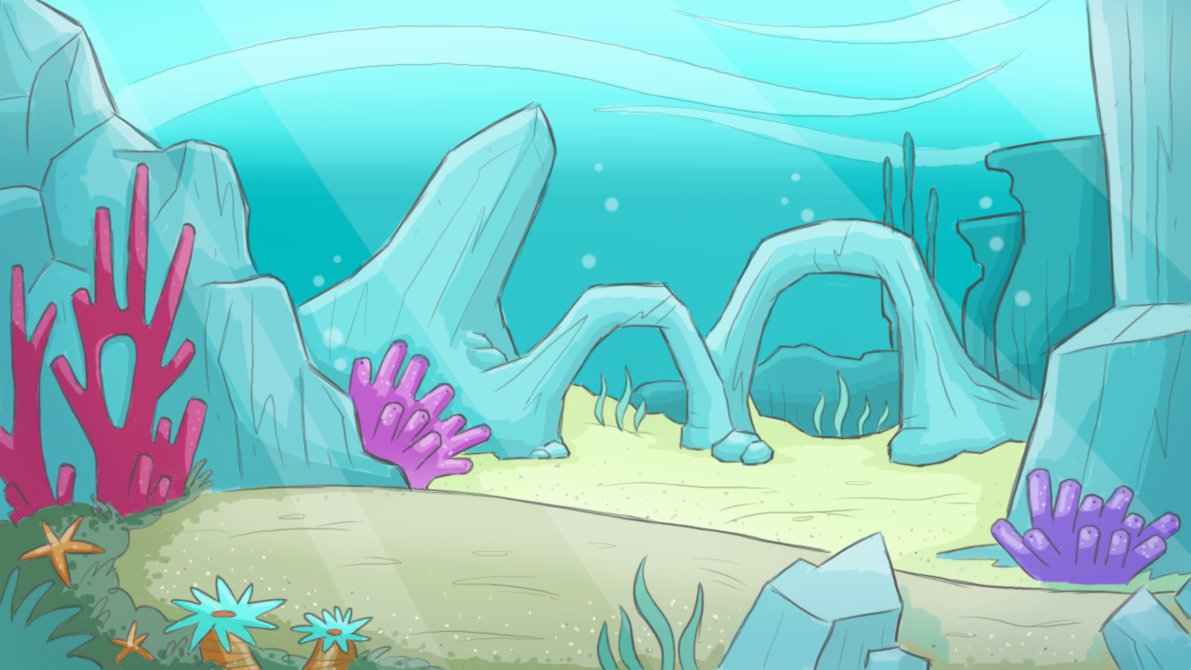 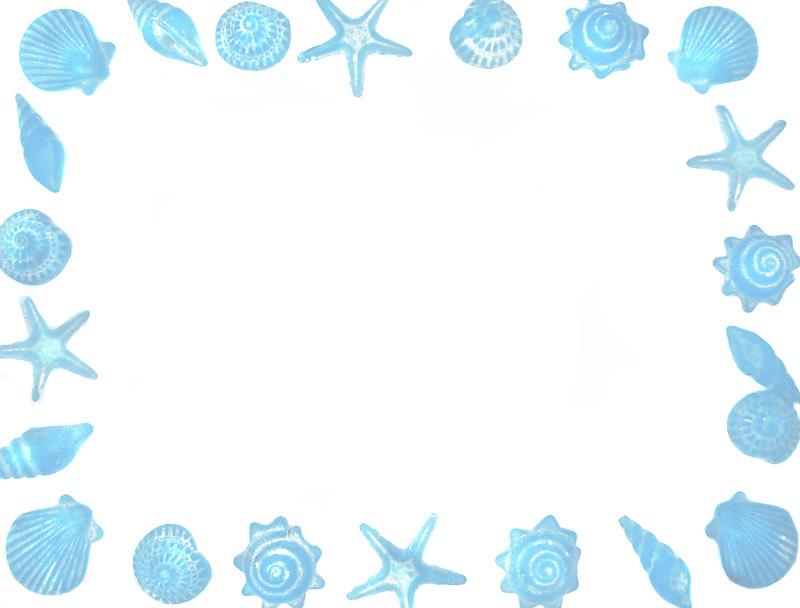 Con hãy đọc:
Ngày nghỉ, Hà thoải mái vui đùa với hoa trái vườn nhà. Hà thì thầm với cây xoài lúc lỉu quả. Hà cúi trêu đám dây khoai lang đang bò trên mặt đất. Em cùng gió nô giỡn bên những bông hoa huệ trắng. Em đưa tay vuốt ve những cánh hoa thủy tiên đang thi nhau khoe sắc.
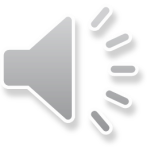 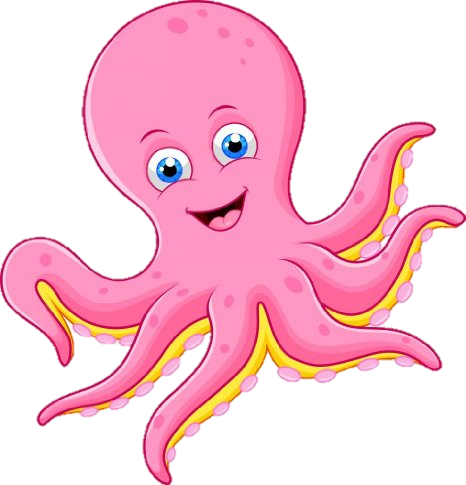 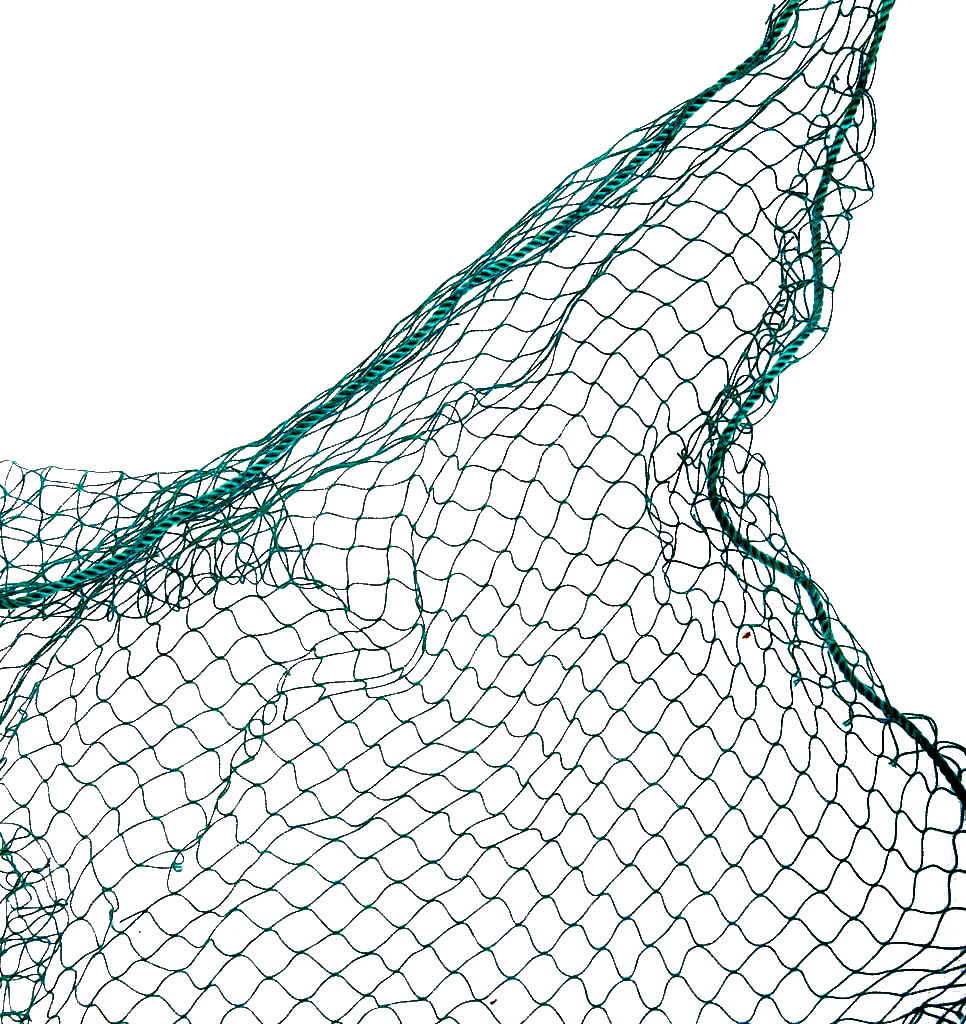 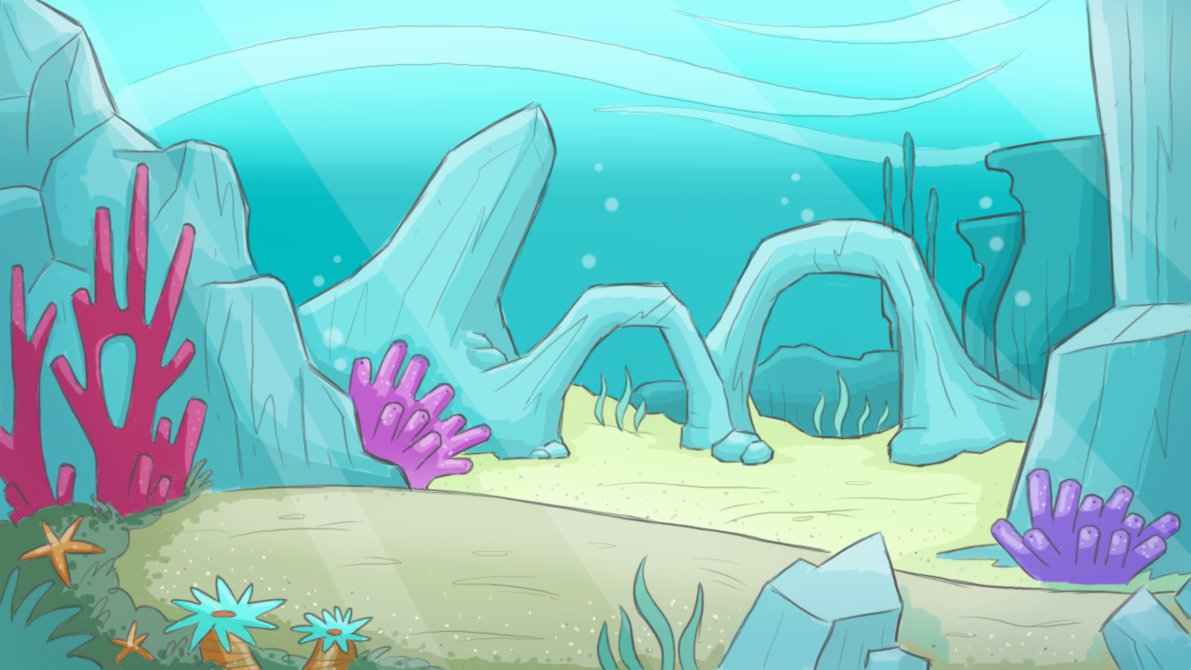 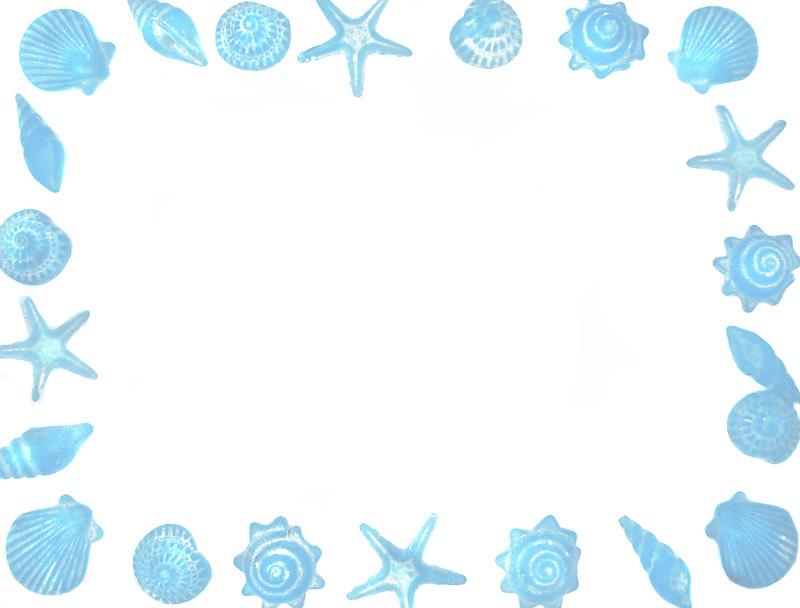 Cảm ơn các con!
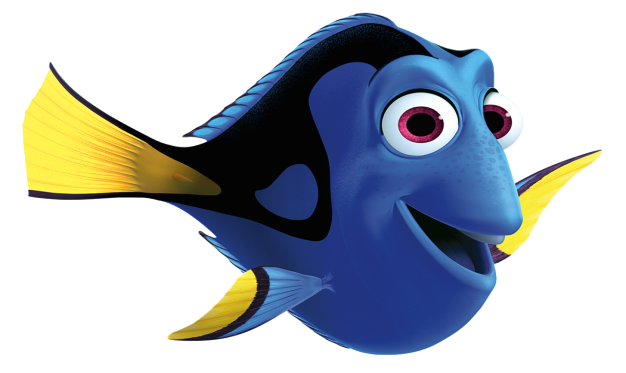 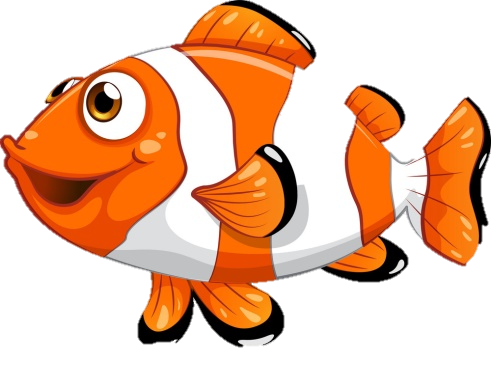 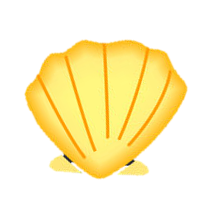 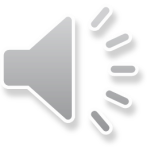 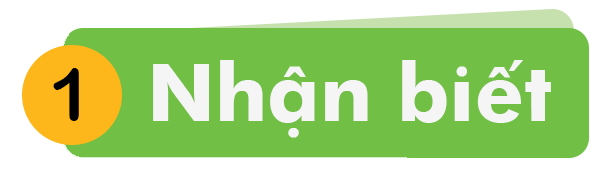 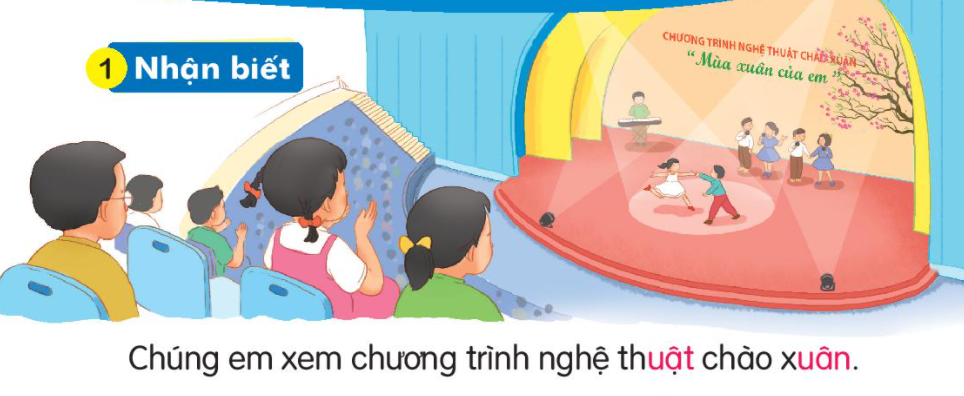 Chúng em xem chương trình nghệ thuật chào xuân.
uât
uân
TIẾNG VIỆT 1
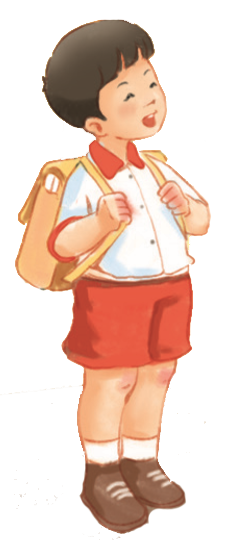 BÀI 78: uân - uât
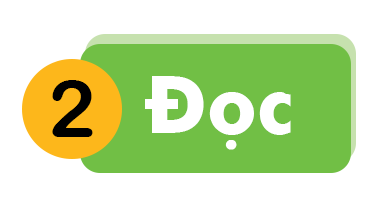 uât
uân
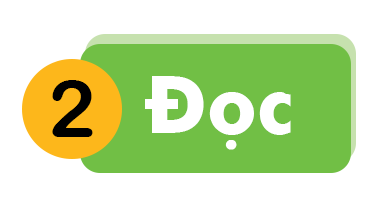 chuẩn		huân		khuân		tuần
khuất		luật			thuật		xuất
chuẩn		huân		khuân		tuần
khuất		luật			thuật		xuất
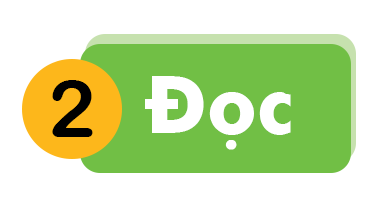 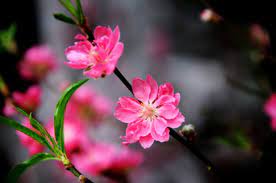 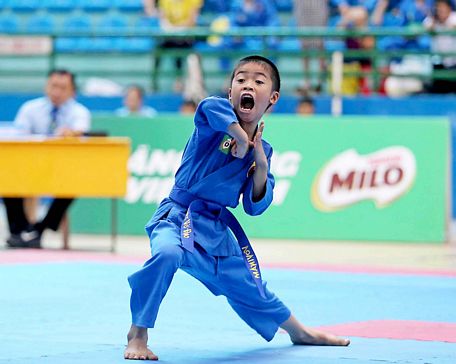 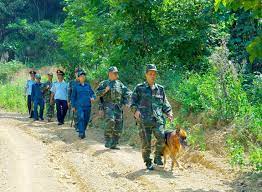 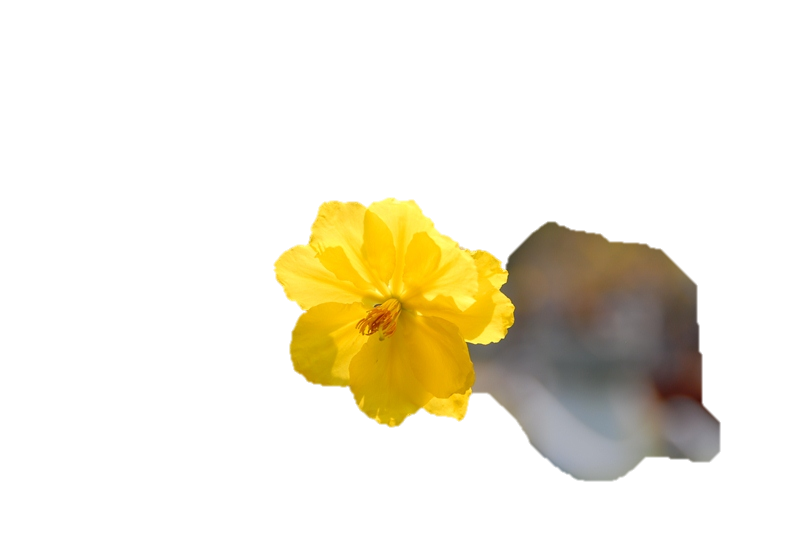 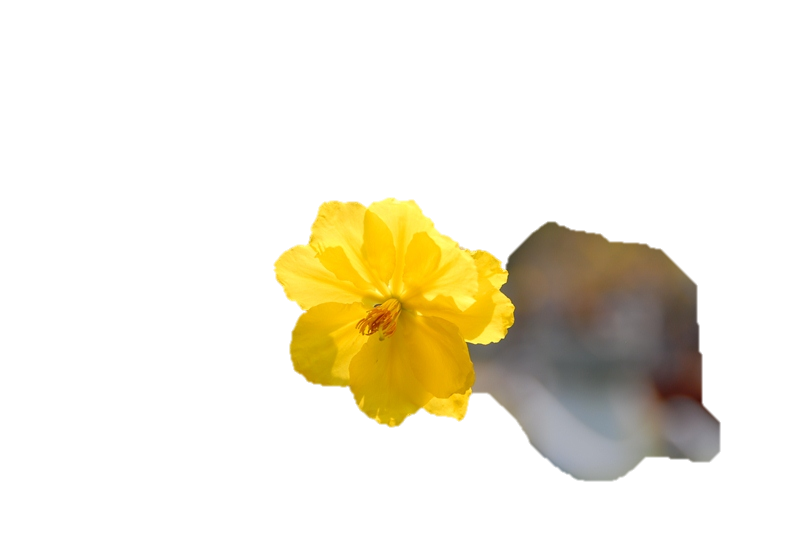 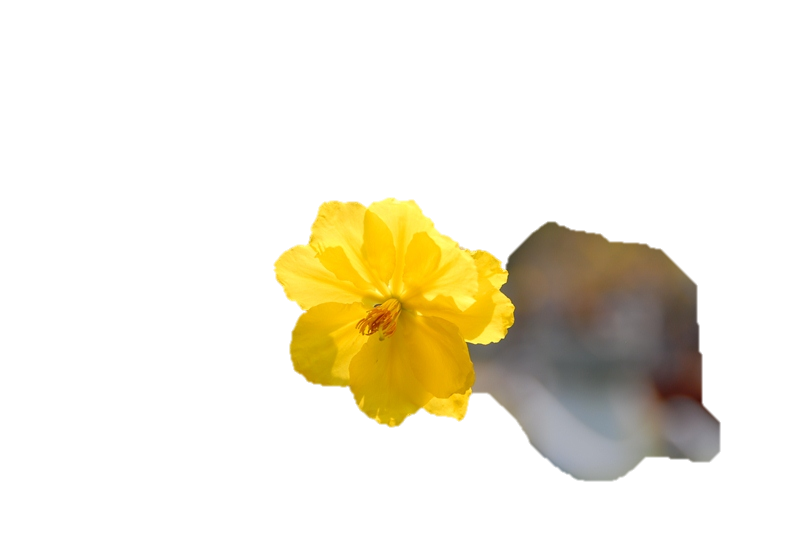 tuần tra
uân
uân
mùa xuân
uât
võ thuật
uât
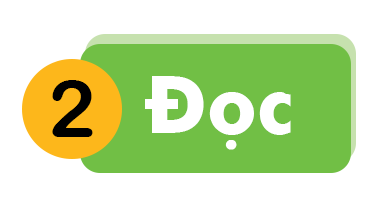 uân
chuẩn		huân		khuân		tuần
khuất		luật			thuật		xuất
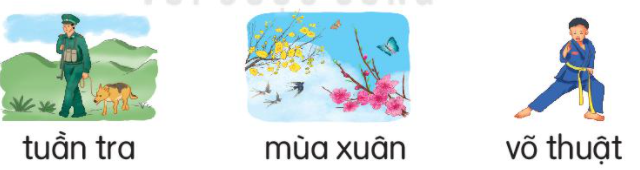 Thư giãn
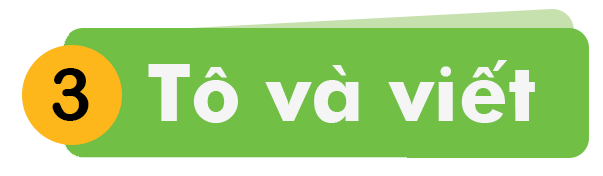 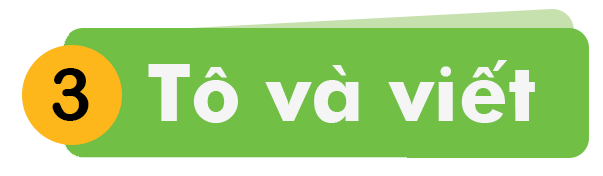 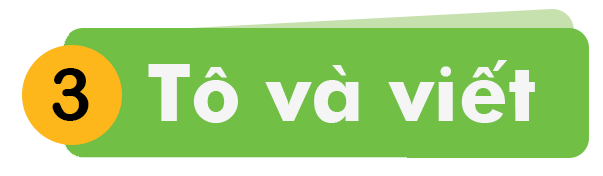 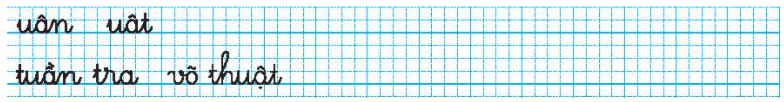 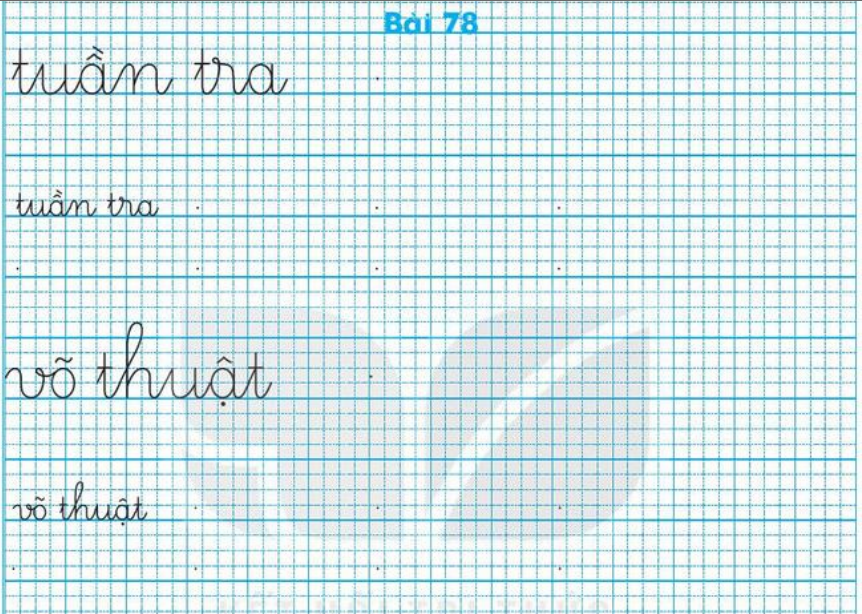 Ǉra
ǇĎần
ǇĎần
ǇĎần
Ǉra
ǇĎần
Ǉra
Ǉra
ǇĎần
ǇĎần
ǇĎần
Ǉra
ǇĎần
Ǉra
Ǉra
Ǉra
võ
ǇhĎậǇ
võ
ǇhĎậǇ
võ
võ
ǇhĎậǇ
ǇhĎậǇ
võ
võ
ǇhĎậǇ
ǇhĎậǇ
võ
võ
ǇhĎậǇ
ǇhĎậǇ
Thư giãn
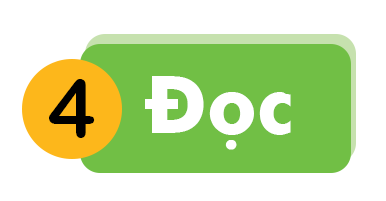 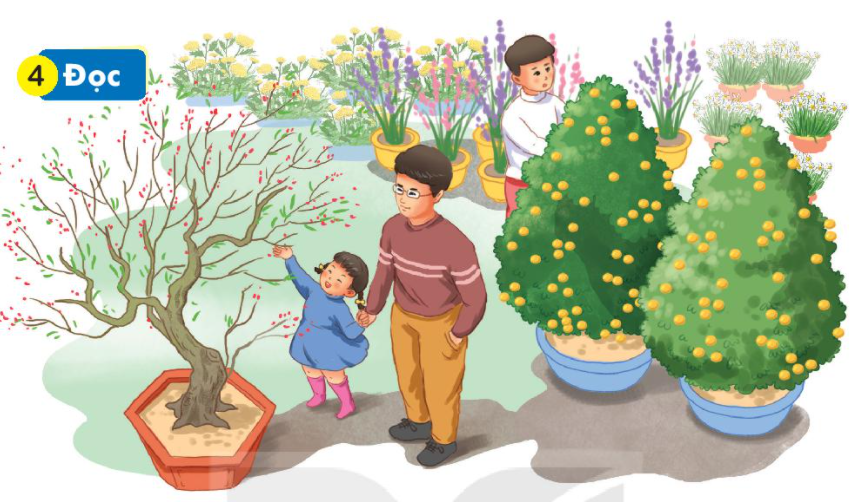 quất
Gần Tết, bố và Hà đi chợ hoa mua đào và quất. Cành đào chi chít lộc non, những nụ hoa phớt hồng đang e ấp nở. Cây quất xum xuê, quả vàng óng. Mẹ nhìn bố và Hà nói:”Hai bố con đem cả mùa xuân về nhà rồi đấy”. Cả nhà cùng vui đón xuân.
quất
xuân
xuân
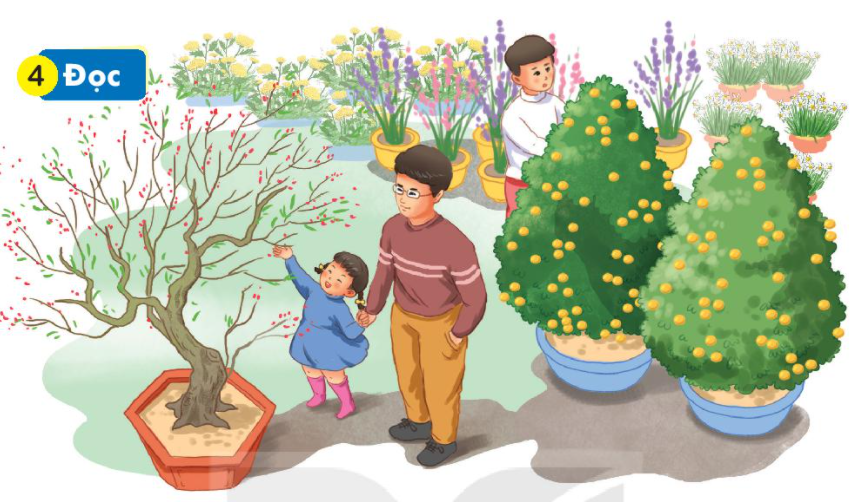 Gần Tết, bố và Hà đi chợ hoa mua đào và quất. Cành đào chi chít lộc non, những nụ hoa phớt hồng đang e ấp nở. Cây quất xum xuê, quả vàng óng. Mẹ nhìn bố và Hà nói:”Hai bố con đem cả mùa xuân về nhà rồi đấy”. Cả nhà cùng vui đón xuân.
1
2
3
4
5
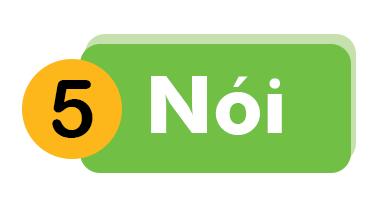 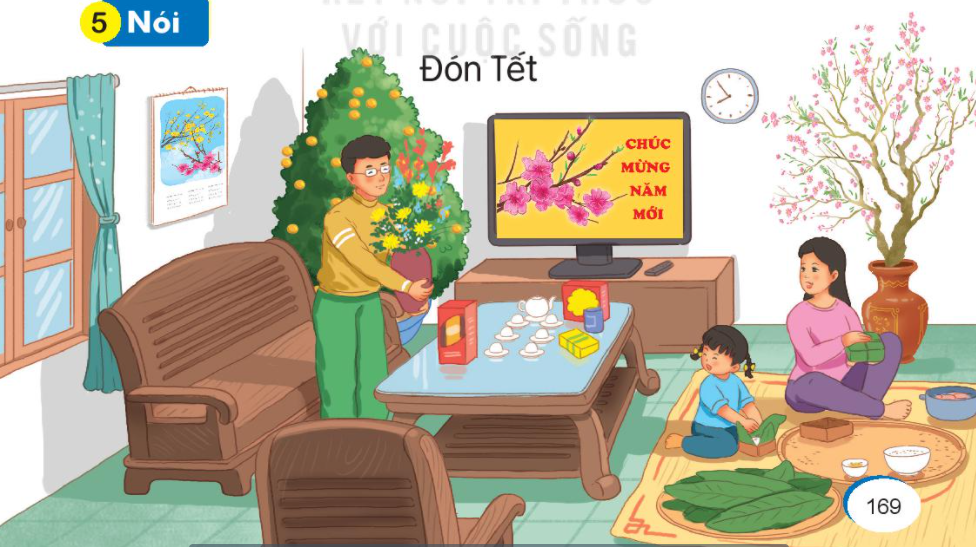 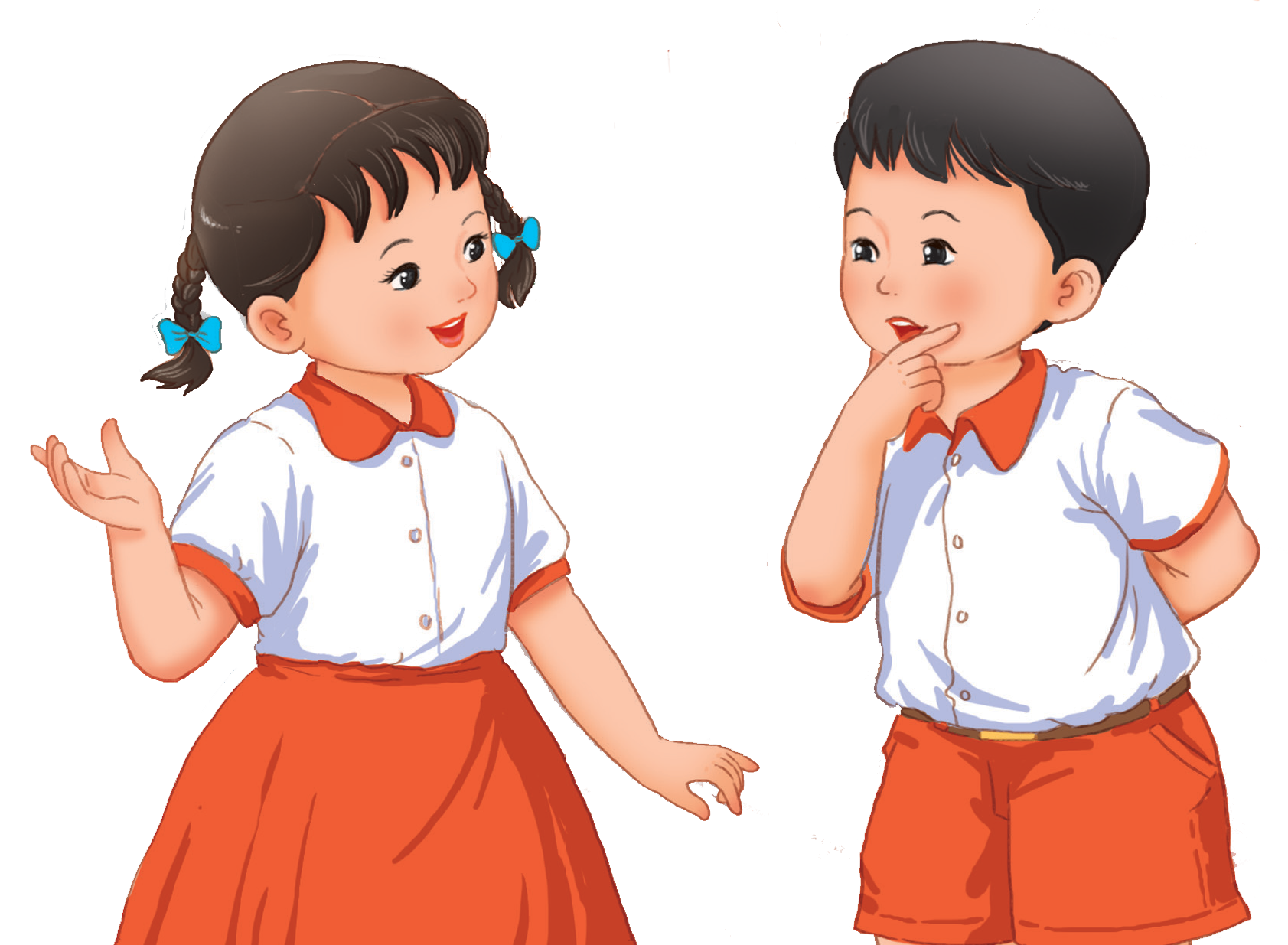 CỦNG CỐ 
BÀI HỌC